More than a Number
Providing Services to Children in Foster Care
Introductions
BRITTANY JOHNSON
Cassie Stockton
Department for Community Based Services – Recruitment and Certification 
Bachelors of Social Worker
Department for Community Based Services – Recruitment and Certification 
Bachelors of Social Worker
Foster Care Imagined
[Speaker Notes: Imagine you are a child who was just interviewed by a stranger. 
Now they are coming back into your home with a police officer to tell you and your family that you are going to have to be placed elsewhere.
Your home is no longer safe.]
Objectives
Individuals will understand the dynamics of foster care and trauma and how effects and behaviors will differ each child in foster care. 
What is Trauma?
Child Reactions to Trauma
Introduction to Cycle of Need
Discover Potential ways to Strengthen partnership with DCBS
Learn Best Practice skills for working with children and youth in foster care. 
Individuals will listen to firsthand experience from a former foster youth and adoptee. During this time the presenters will provide insight into what made relationships and rapport with some of their services providers and families successful.
Defining Trauma
Trauma results from an event, series of events, or set of circumstances 

That is experienced by an individual as physically or emotionally harmful or threatening

Has lasting adverse effects on the individual's functioning and physical, social, emotional, or spiritual well-being.
 
One event maybe traumatic for one and not for another
Acute
Single Event
Complex
Multiple occurrences over a period
What does this look like for foster children in care?
Physical Abuse
Neglect
Risk of Harm
Exposure to Substance abuse
Exposure to Domestic Violence
Sexual Abuse
Emotional Abuse
Human Trafficking
Dependency
How might they react to this trauma?
Decreased concentration
Difficulty sleeping 
Lack of motivation or interest in activities 
Easily startled/hyper arousal
Socially withdrawal
Avoidance of past traumatic activities and places
Adverse Behaviors/Repetitive Behaviors
An individual’s body also reacts possibly affecting:
Cognitive development

Physical Response to Trauma

Health
Blood Pressure
Bone Density
Sugar Levels
Immune System
Etc.
Every Child who has entered foster care has experienced trauma.
[Speaker Notes: And according to Dr. David Lohr, more than 70% of children in foster care have a history of child abuse or neglect.]
What does Foster Care look like in Kentucky?
Let’s Look at the Kentucky Foster Care Statistics:

As of August 2023, there were approximately 8,352 children in foster care within the state of Kentucky. 
Approximately 6,205 were early head start age and above. (3 years or older)
Average age to foster care entry = 7 Years Old
Only around 50% of those 8,352 children have the goal of reunification with their birth parents.
Did you know?
According to the ACE’s Study Children who experience the following are at higher risk for adverse challenges as adults :
Childhood abuse (Emotional, Physical, or Sexual)
Neglect (Emotional or Physical)
Household Dysfunction
Domestic Violence
Mental Illness
Substance Abuse
Parental Divorce/Separation
Crime/Incarceration
ACE Risks Include
Alcoholism
Smoking
Illicit Drug Abuse
Obesity
Suicide Attempts
Depression/Anxiety
Teen and Unintended Pregnancies
Intimate Partner Violence Poor Quality of Life
COPD
Heart Disease
Liver Disease
STD
Lung Cancer
Death before 65
How can I help facilitate change?
Strengthening Collaboration
What are some ways to strengthen our collaboration?
Understand the Child Welfare System
Develop clear and consistent guidelines to facilitate information sharing across systems 
Provide cross-training for all involved individuals and organizations
Understanding the Child Welfare System
[Speaker Notes: To effectively facilitate collaborate amount the foster care system, it is first important to have a basic understanding of the child welfare system as a whole as well as other key players.]
How does a child enter foster care & what happens once they have?
Develop Guidelines for Information Sharing
[Speaker Notes: To effectively facilitate collaborate amount the foster care system, it is first important to have a basic understanding of the child welfare system as a whole as well as other key players.]
Provide Cross-Training
[Speaker Notes: To effectively facilitate collaborate amount the foster care system, it is first important to have a basic understanding of the child welfare system as a whole as well as other key players.]
How can I best serve children who have experienced trauma?
Looking Beyond Behaviors
Use Your Trauma Lens
A trauma-focused lens allows workers and caregivers to understand behaviors and provide important healing

Looking past these behaviors and towards their needs can be detrimental in helping them build new skills and behaviors. 

Simply stopping a behavior can be ineffective for a child who has experienced trauma.
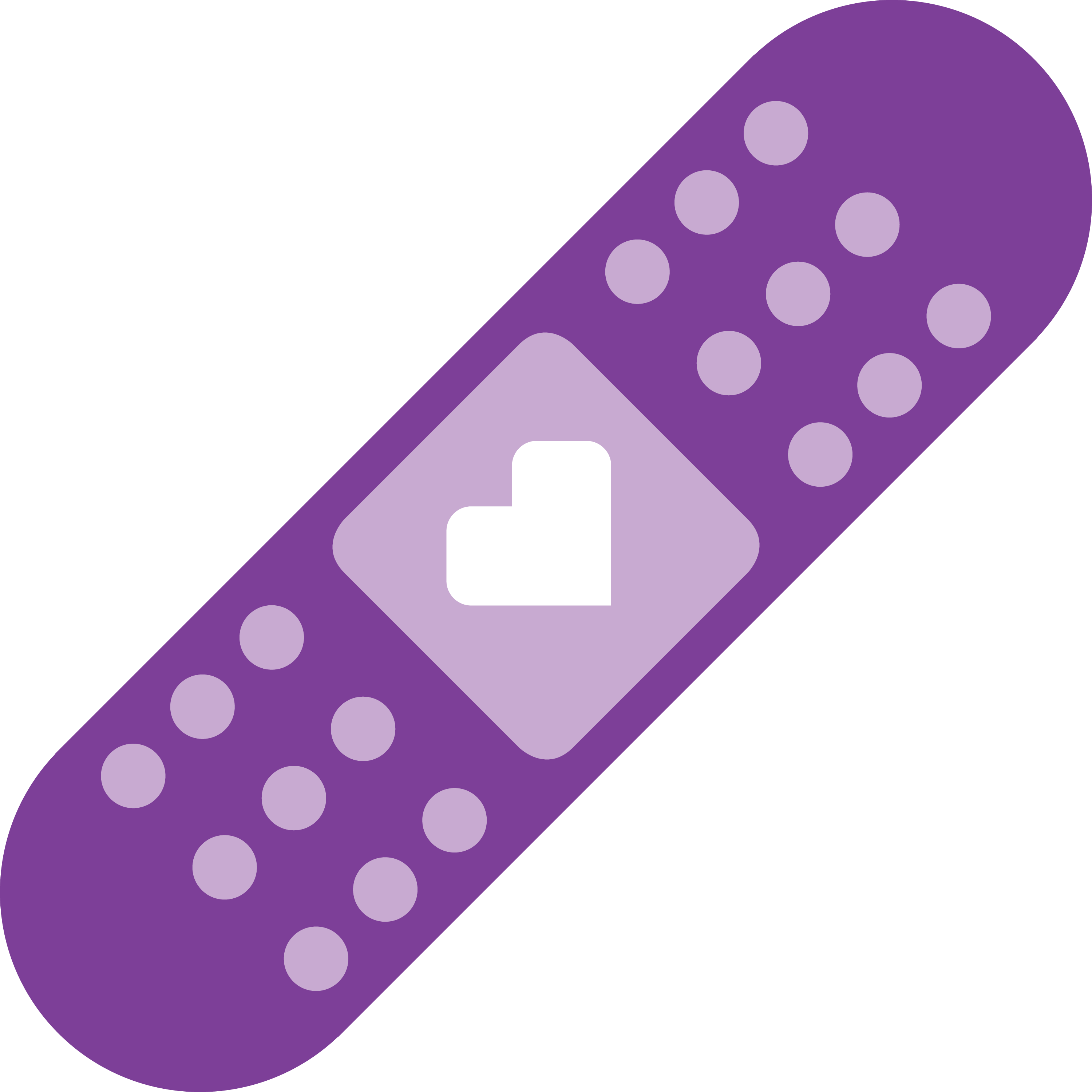 Why?
Cycle of
Need
Understand That Foster Care is Multicultural
Be a Mentor
Rebuild Outlook & Beliefs About Self
Understand Your Role as an Advocate
Avoid a Blanketed Approach